EXPECT: Japan’s Perception and Expectation on the EUThe case of Printed media
SHAO Jingkai
Waseda University
September 21, 2022
1. Bilateral relations with EU
3
2. Monitored Press in Japan
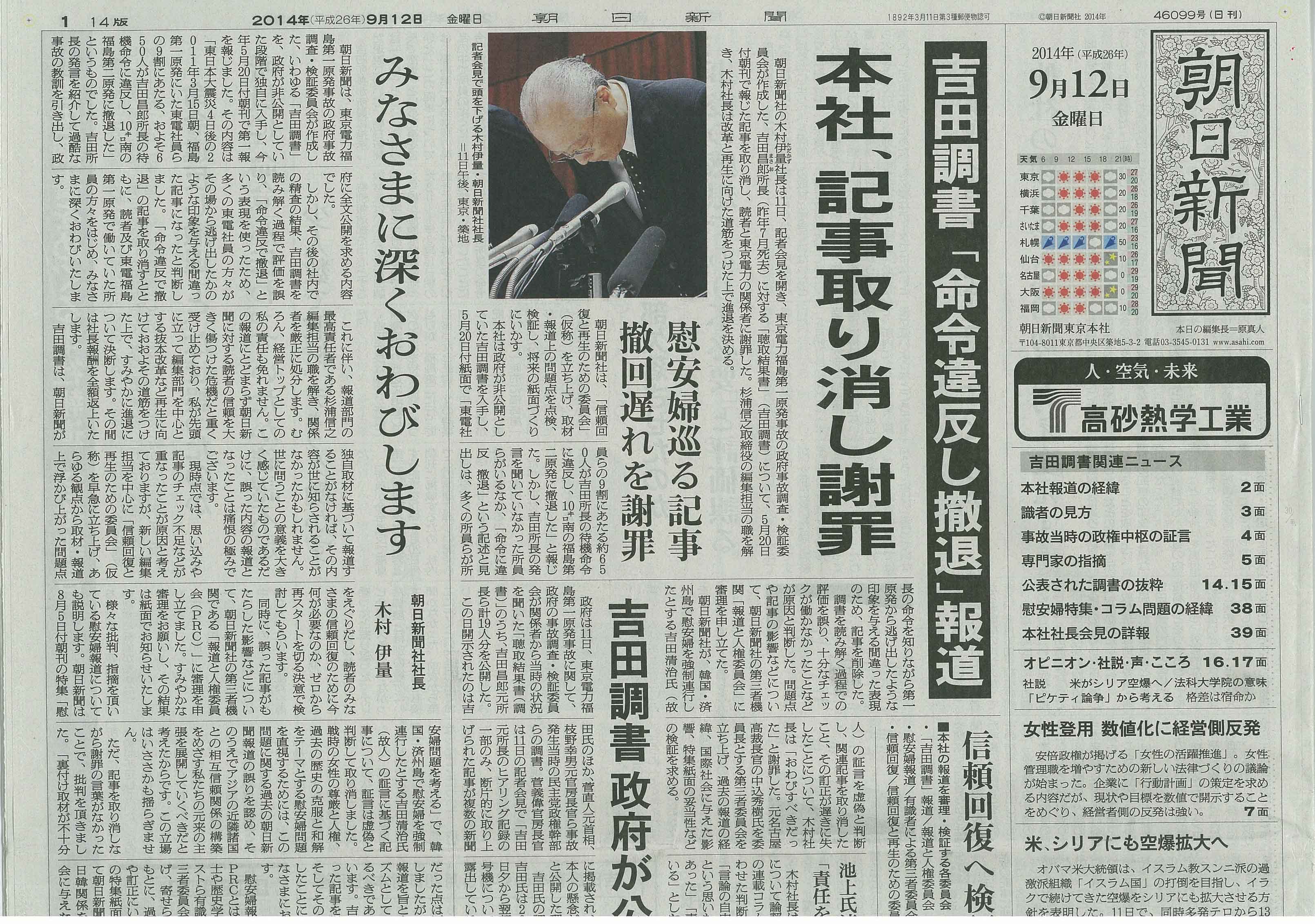 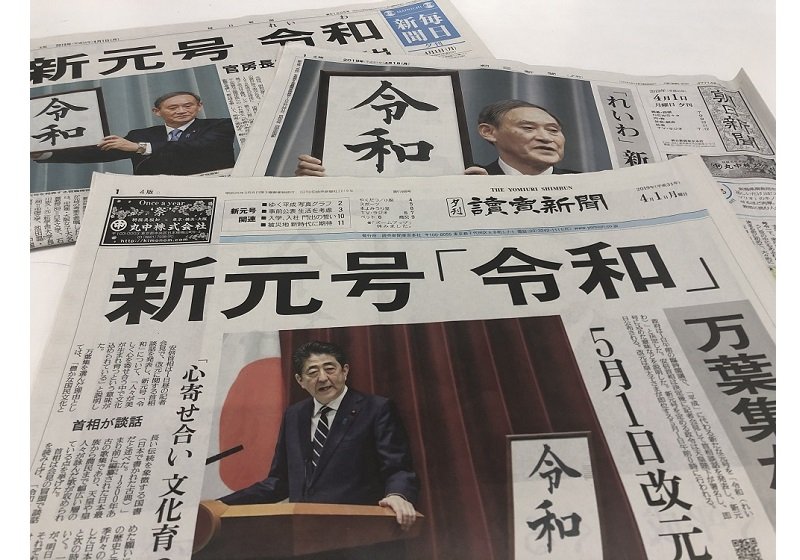 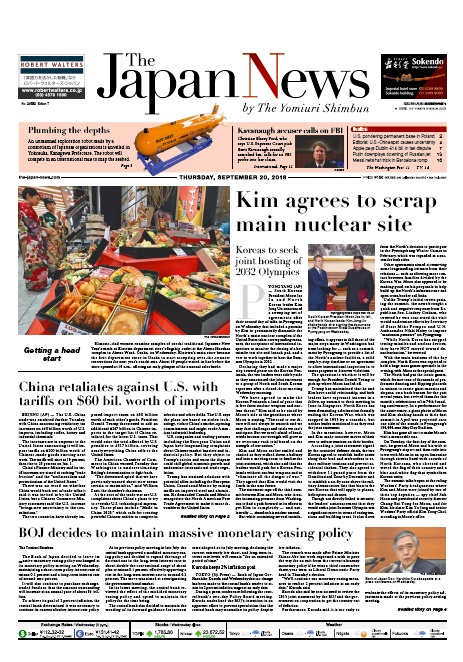 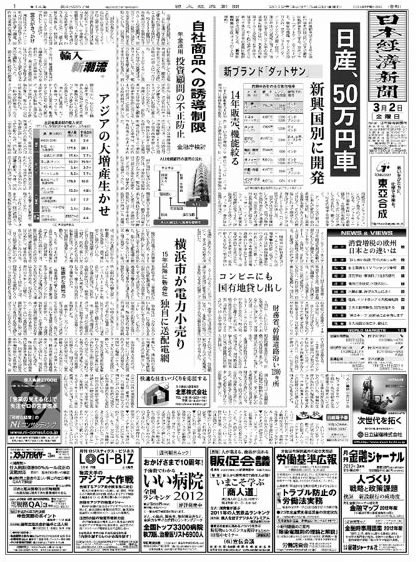 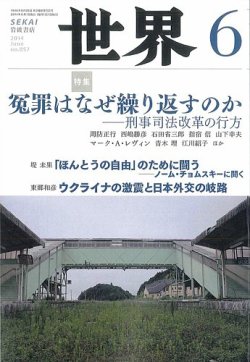 4
3. Visibility of the EU (N=2,120)
Visibility of other global players
[Speaker Notes: n=1256=646 in 2020 +610 in 2021
The third most important]
Visibility of other global players (2)
[Speaker Notes: n=1256=646 in 2020 +610 in 2021
The third most important]
EU’s appearance on Front Page
Average length of EU-news (major/2nd)
“Indo-Pacific” in EU-related news (N=2,120)
Other hot issues in EU-related news (N=2,120)
4. Sources (N= 2,120)
（Nikkei 2021 not yet included）
Sources of EU news
5. Centrality (N= 2,120)
（Nikkei 2021 not yet included）
6. Domesticity (N= 2,120)
（Nikkei 2021 not included）
Domesticity (Major/2nd, N=869)
（Nikkei 2021 not included）
Centrality of EU in Local news
（Nikkei 2021 not included）
7. EU actions (Main/2nd focus, N=869)
Intra-EU actions (Major/2nd)
Sub-frame of intra-EU actions (Main/2nd focus)
Extra-EU actions (Major/2nd)
Sub-frame of extra-EU actions (Main/2nd focus)
8. Bilateral relation (Main/2nd focus)
Bilateral relation with Japan(Main/2nd focus)
9. Evaluation of EU (Major/2nd, N=869)
Evaluation of intra-EU actions
Evaluation of extra-EU actions
10. Expectation on EU (Main/2nd focus , N=254)
（Nikkei 2021 not included）
Evaluation of EU (Main/2nd focus , N=869)
Japan’s Expectation on EU
（Nikkei 2021 not included）
Reported EU’s self-expectation
（Nikkei 2021 not included）
Visual images of EU (2020)
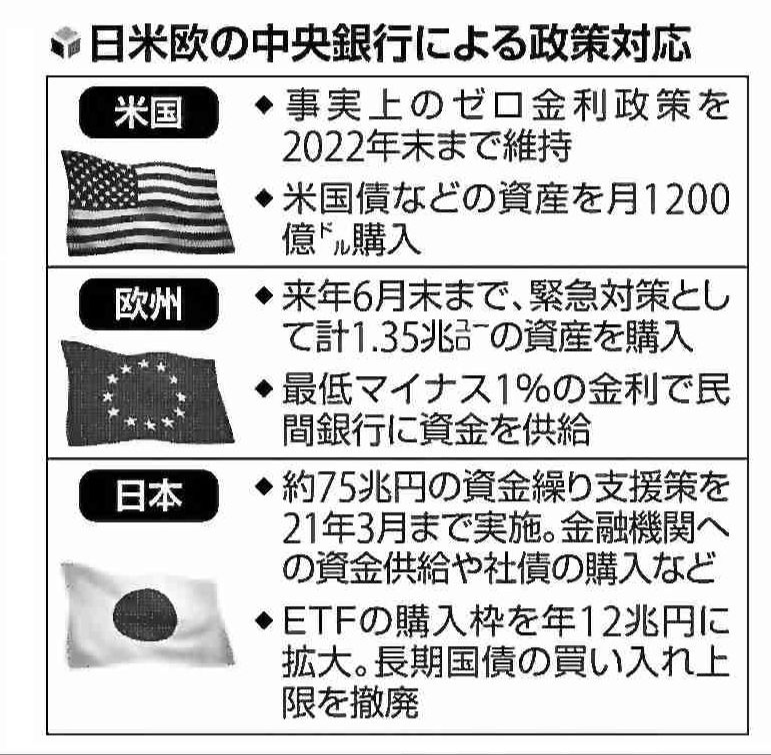 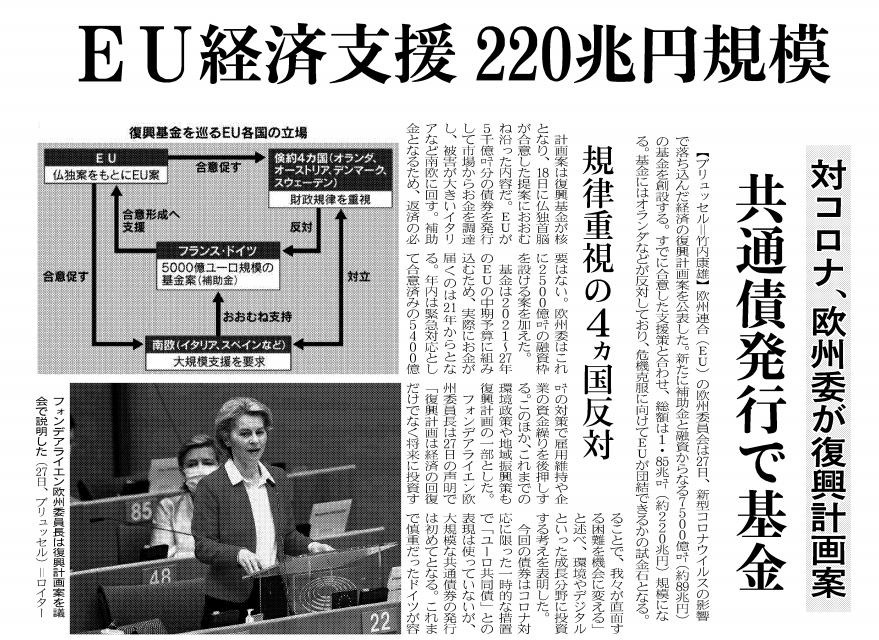 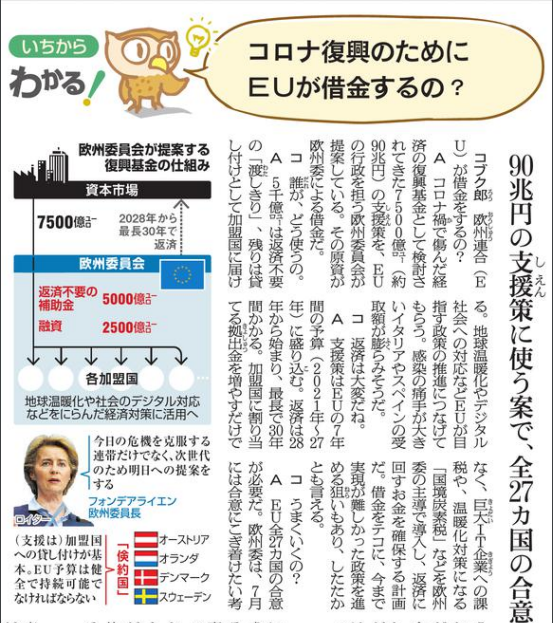 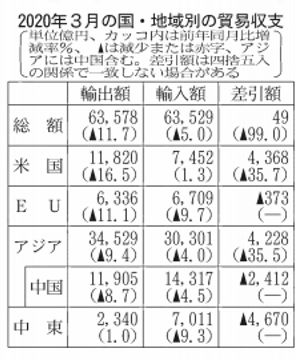 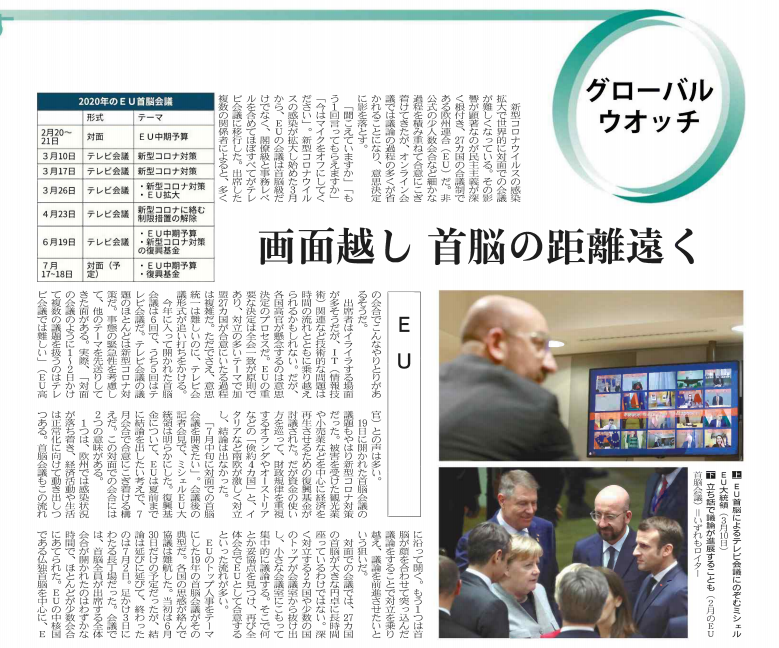 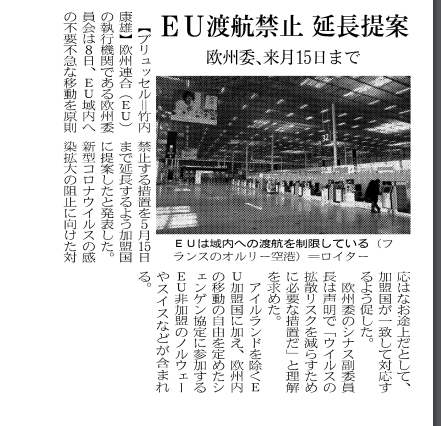 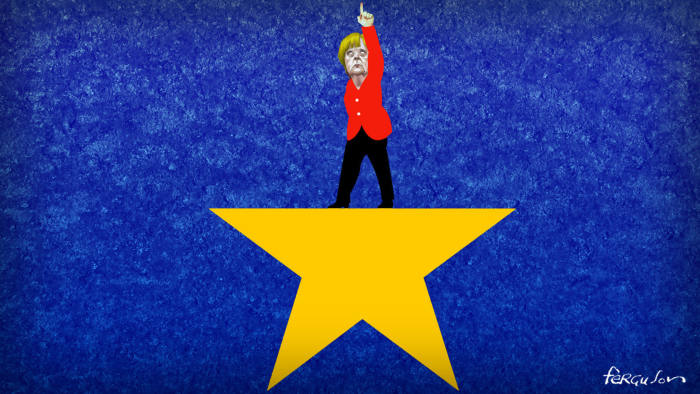 Visual images of EU (2021)
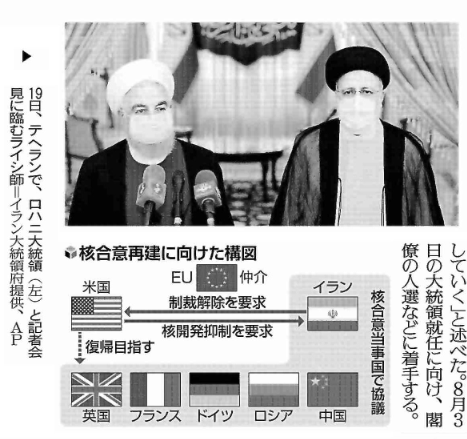 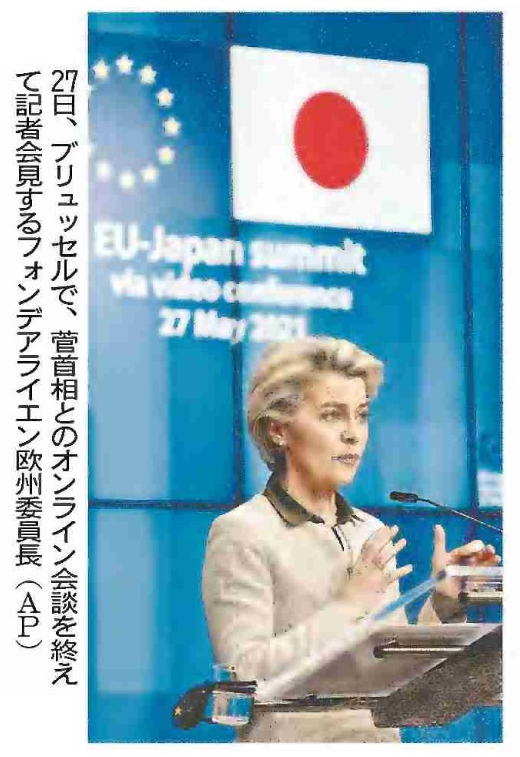 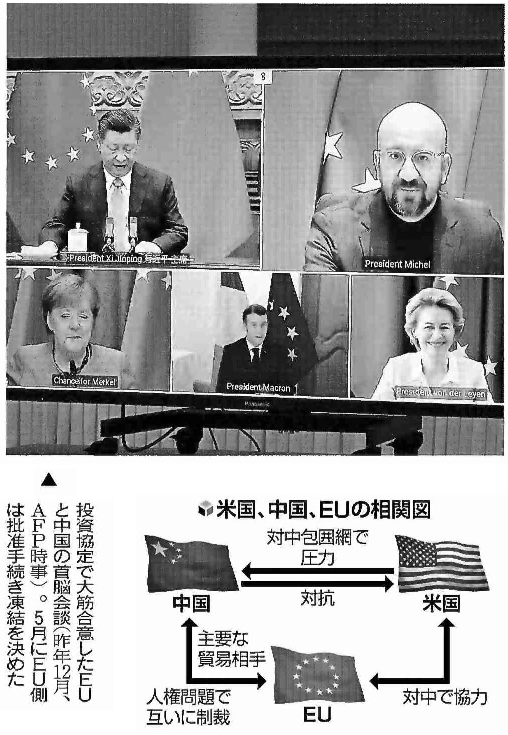 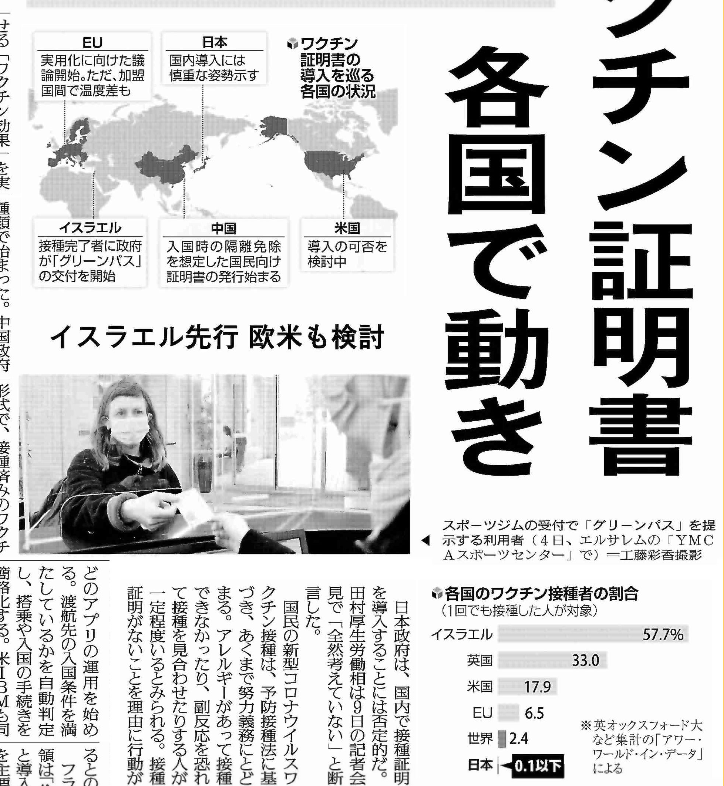 Conclusions
The “normative Europe” perception is salient in Japan’s media discourse; but a “geopolitical Europe” is more expected in 2021

Japan was rather disappointed with EU’s performance in COVID-19 crisis initially but turned increasingly positive after its recovery

Japan regards the EU as a like-minded partner, a defender of liberal international order; and the two sides’ shared values/ identities/ interests are evolving into shared strategies—the Indo-Pacific 

A narrowing perception gap—the converging concerns (China, Russia) and rapprochement with the US 

Potential cooperation in multiple fields (security, vaccine, supply chains, climate change, etc.)
Clusters of “6 Commission priorities for 2019-24” in Japanese media
Semantic network analysis
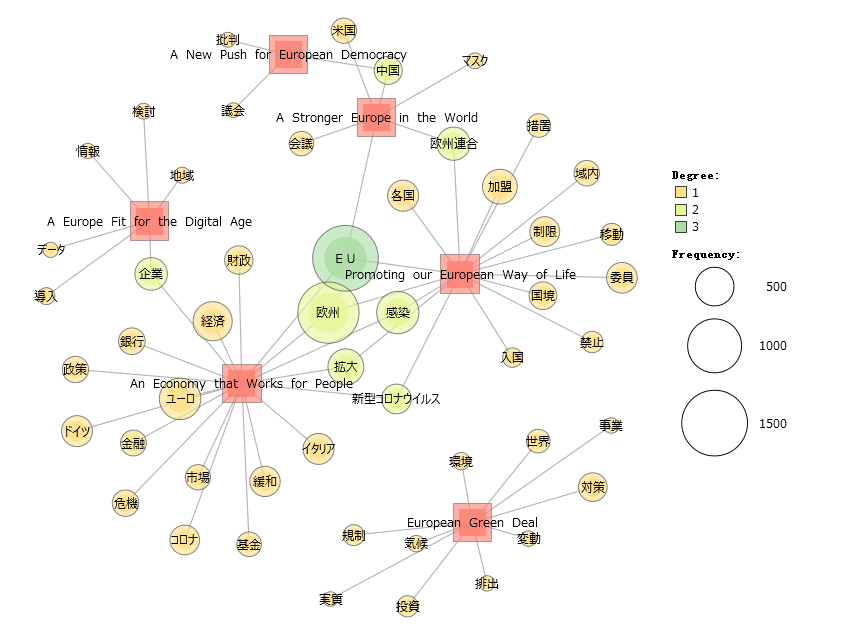 2020
A European Green Deal
climate change-emission-environment-investment-regulation
A Europe fit for the digital age
data-information-enterprise
An economy that works for people
COVID-19-economy-Italy-crisis-finance-Germany-policy-bank-fund
A stronger Europe in the world
EU-China-US-mask
Promoting our European way of life
COVID-19-infection-spread-border-restrction-movement-prohibit
A new push for European democracy
criticize-China-parliament
2021
A European Green Deal
border-CO2-warm-climate change-Japan-emission-gas-environment-goal-adjustment
A Europe fit for the digital age
enterprise-information-private-data-protection-technology-digital-prohibit-regulation-use
An economy that works for people
euro-export-economy-enterprise
A stronger Europe in the world
Indo-Pacific-China-Belarus-Russia-US-human rights-leader-regime-sanction-economy
Promoting our European way of life
COVID-19-vaccine-vaccination-export-supply
A new push for European democracy
democracy-principle
“COVID-19” clusters
“Indo-Pacific” clusters
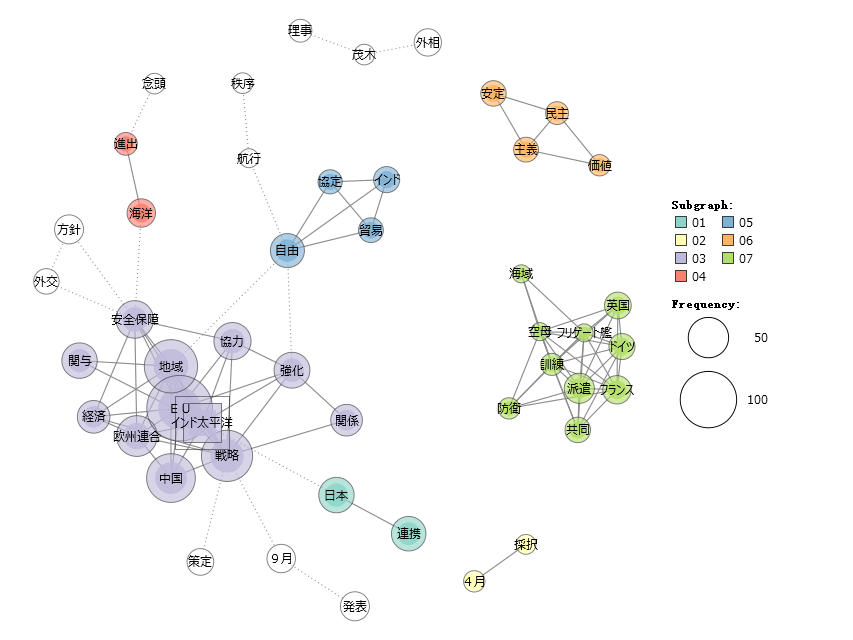 Cluster 5, 7, 2:
COVID-19-EU-infection-spread-economy-euro-vaccine-vaccination-big-pharmaceutical-European Commission-member states-proposal-prohibition-measure
Cluster 1: 
ECB-ease-supply-fund-market-finance-policy-restrction-movement-tourism
Cluster 5: 
recovery-fund-consensus-scale-leader-TV-meeting
Cluster 6: 
Germany-France
Cluster 4:
resume-activity
Cluster 1, 3, 4:
EU-Indo-Pacific-strategy-China-maritime-expansion-region-economy-engagement-security-cooperation-strenghen-relation-Japan-alignment
Cluster 7:
defense-dispatch-aircraft carrier-frigate-UK-Germany-France-joint-sea area
Cluster 6:
stability-democracy-principle-values
Cluster 5:
free-navigation-order-agreement-trade-India
Cluster 2:
February-adoption
THE END THANK YOU!